Chapter 9: Jointly Distributed Random Variables; Independence and Conditioning
The most misleading assumptions are the ones you don’t even know you’re making.

Douglas Adams and Mark Carwardine
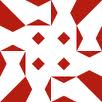 1
http://math.stackexchange.com/questions/314072/joint-probability-mass-function
Joint PMF: Example
Suppose that 15 percent of the 300 families in a certain community have no children, 20 percent have 1 child, 35 percent have 2 children, and 30 percent have 3 children. Further suppose that in each family, each child is equally likely (independent) to be a boy or a girl. Let B be the number of boys in a family chosen randomly from this community and G be the number of girls. The following is the table for this situation.
2
Example: Table for family example
3
Joint mass for family example
4
Joint CDF for family example
5
Example: Table for family example
6
Joint and marginal mass for family example
7
Joint CDF for family example
8
Alternative joint mass for family example
9
a) Suppose that one of the families is selected at random. What is the probability that there are 2 children?
10
a) Suppose that one of the families is selected at random. What is the probability that there are 2 children?
11
b) Suppose that one of the families is selected at random. What is the probability that there are fewer than 2 boys and fewer than 2 girls?
12
b) Suppose that one of the families is selected at random. What is the probability that there are fewer than 2 boys and fewer than 2 girls?
13
Joint CDF for family example
a) What is the probability that there are fewer than 2 boys and fewer than 2 girls?
14
Joint CDF for family example
b) What is the probability that there are greater than 0 and at most 2 girls and greater than 0 and at most 2 boys?
15
Joint and marginal mass for family example
16
Joint CDF for family example
17
Example 9.12: Independence
Roll a 4-sided die and flip a fair coin. Let X be the result of the die roll. Let Y be 1 if the coin shows a “head” or 0 if the coin shows a “tails”. 
Are X and Y independent?
18
Independence of 3 or more random variables
19
Example: Conditional mass: X (Boys) and Y (Girls)
20
Table : Conditional PMF of X (Girls) for each possible value of Y (Boys)
21